Outdoor Recreation Satellite Account:National and State Statistics 2012-2019
Dirk van Duym
Regional Accounts
Main Updates to National Statistics
New with this Release
Revised estimates for 2014-2017
New estimates for 2018-2019

Revisions Reflect
Revised data from BEA’s Travel and Tourism Satellite Account
Updated expenditure data from select government agencies
Incorporation of latest National and Industry Annual Update results
2
11/10/2020
National Level Results
Outdoor recreation nominal value added as a share of total GDP:
2.1% in 2019
Unrevised at 2.2% for previous periods
3
11/10/2020
National Level Results (2019)
4
11/10/2020
National Level Results (2019)
5
11/10/2020
State ORSANew Estimates (2018-2019)Revised Estimates (2012-2017)
Geography of Outdoor Recreation
Measured by place of production, 
not residence of consumer

Goods: Geography represents the location where a product is produced
Services: Geography represents the location where a service is provided, including retail services
7
11/10/2020
ORSA VA Share of State VA
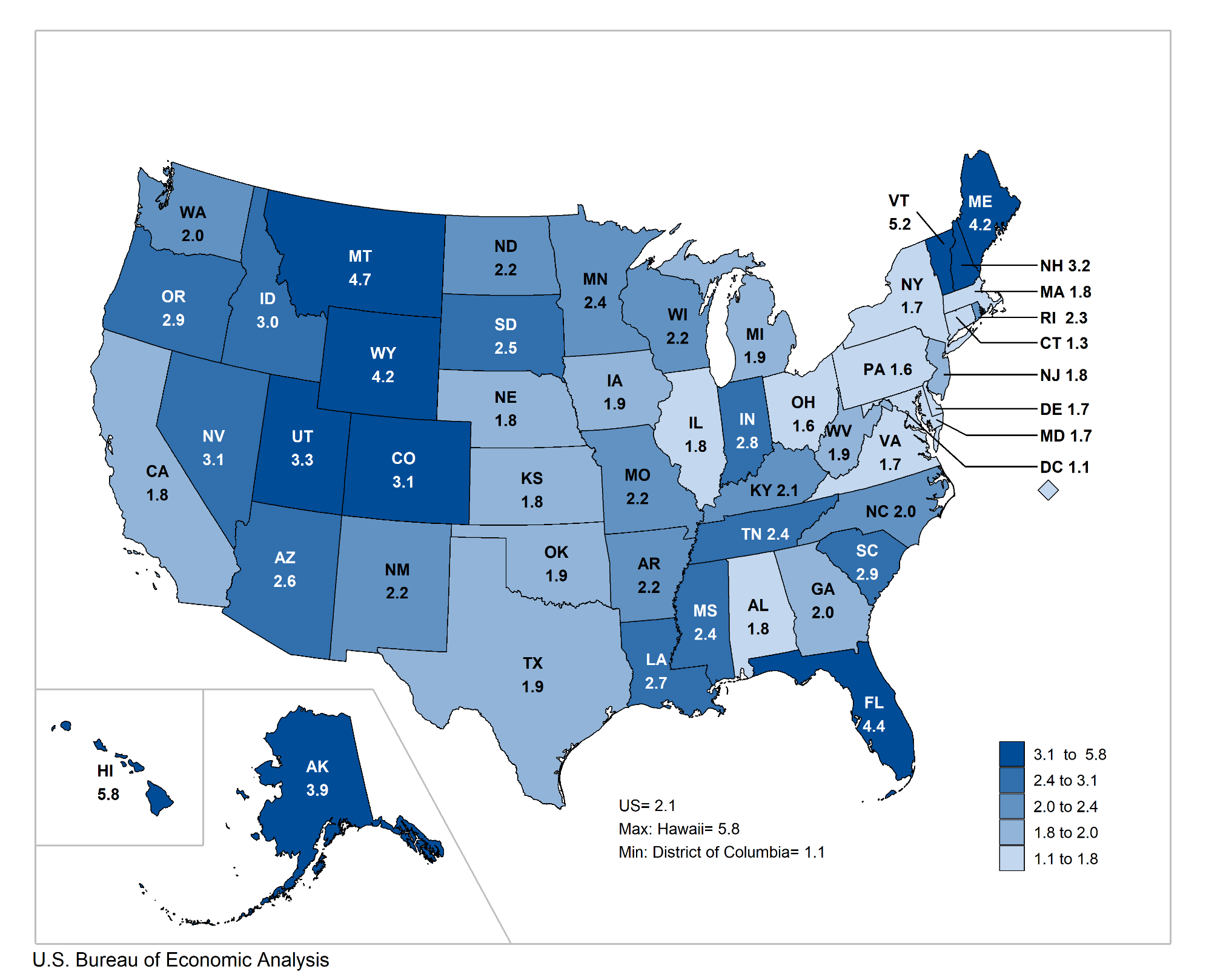 8
11/10/2020
ORSA Jobs Share of State Jobs
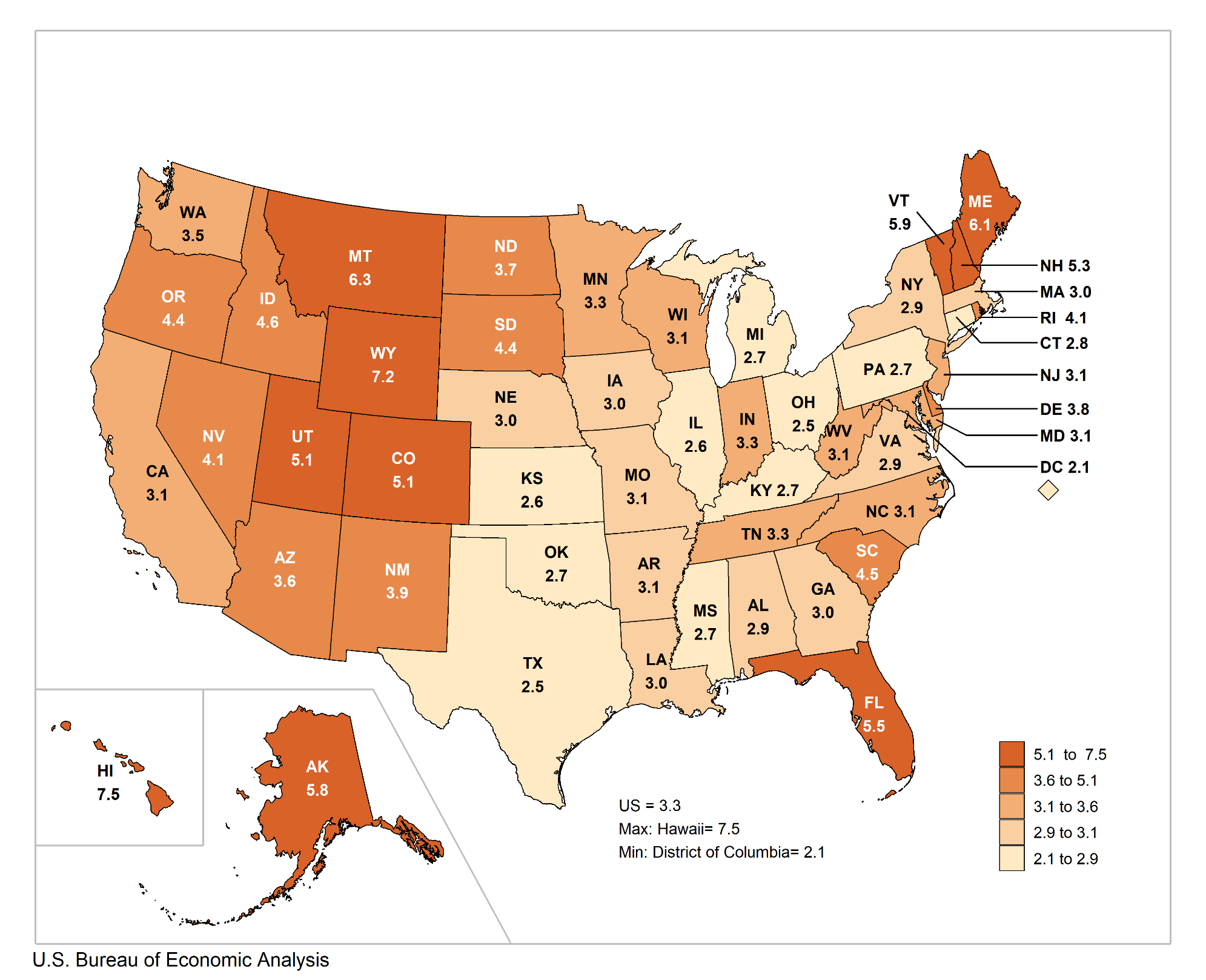 Note: Jobs share is ORSA jobs as a share of state wage-and-salary jobs.
9
11/10/2020
Boating/Fishing Value Added, 2019
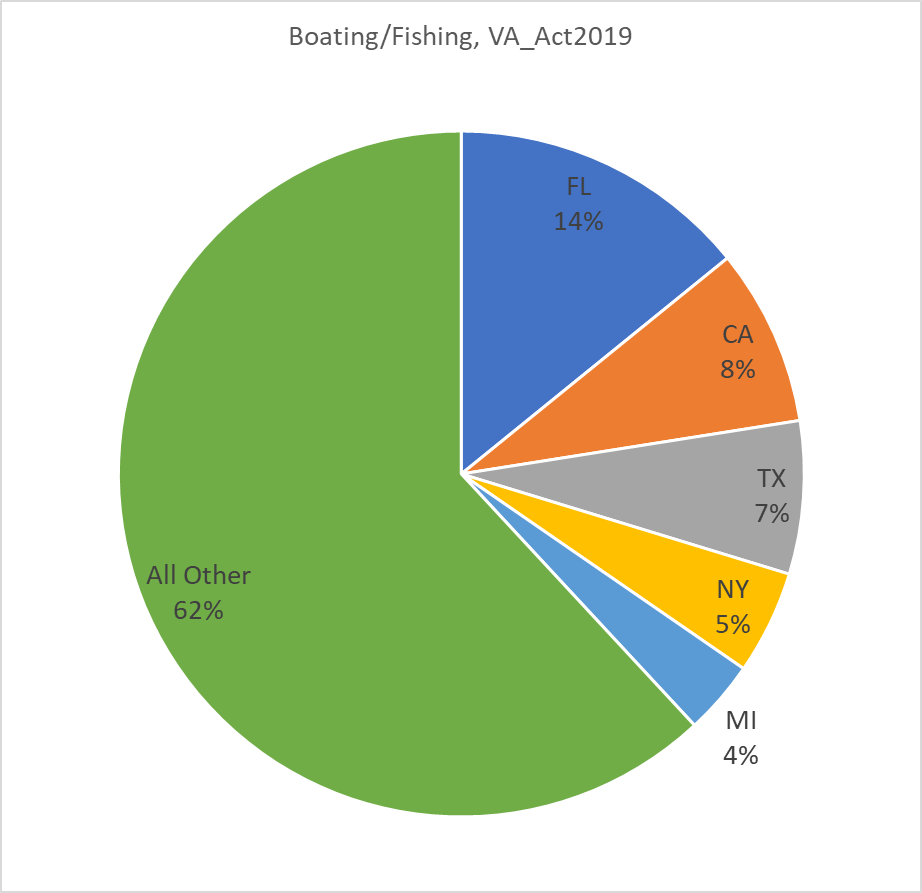 10
11/10/2020
RVing Value Added, 2019
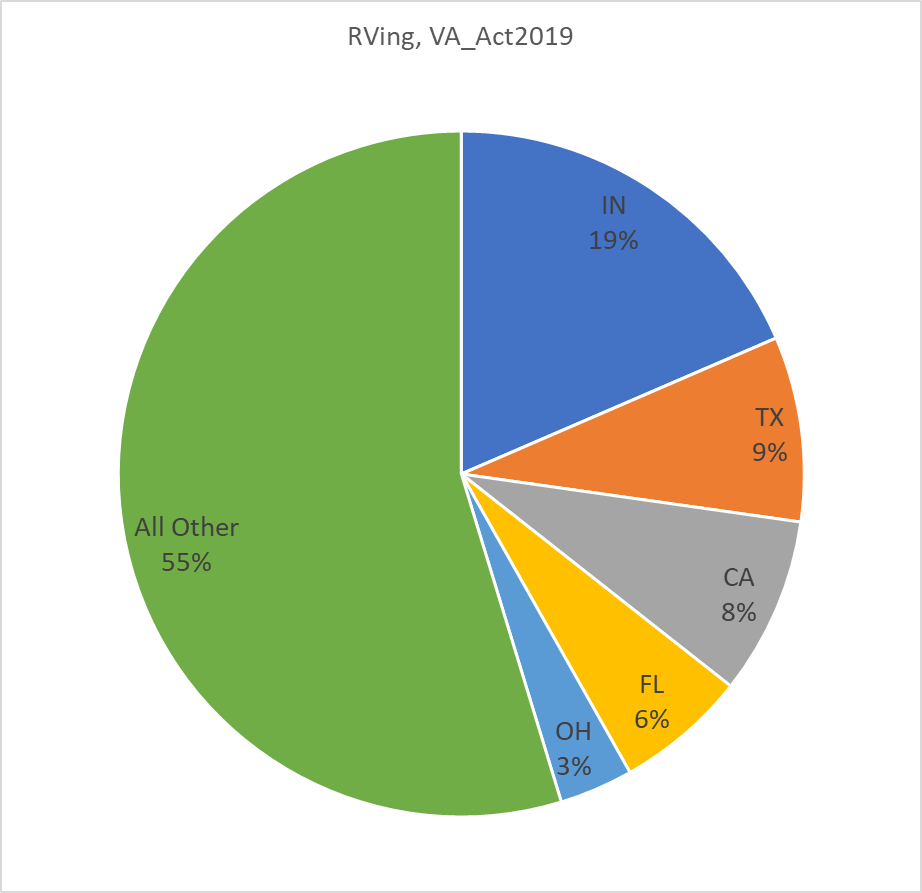 11
11/10/2020
Questions?
Dirk van Duym

OutdoorRecreation@bea.gov

301-278-9003
12
11/10/2020